How to make informed financial decisions
This session is aimed at key stage three (recommended for Year 7 or 8)
Unit outline
2
Having a respectful learning environment
‹#›
We will listen to each other respectfully
We will avoid making judgements or assumptions about others
We will comment on what has been said, not the person who has said it
We won’t put anyone on the spot and we have the right to pass
We will not share personal stories or ask personal questions
4
Session 6:
A young person’s 
guide to banking
‹#›
By the end of the session, I will be able to:
Explain key concepts related to banking, saving and spending
What could the questions be?
6
It’s good to know how much I’ve spent
I’ll earn 3% interest
I found a voucher code
It is needed to open a bank account
Because I didn’t have enough money in my current account
I’d rather save up
No, because I already have 4 of them!
So that I don’t have to carry cash
What could the questions be?
7
It’s good to know how much I’ve spent
Why do you check your banking app so often?
I’ll earn 3% interest
Why  have a savings account?
I found a voucher code
How can a person save money when shopping?
It is needed to open a bank account
Do you have a passport?
Because I didn’t have enough money in my current account
Why were you overdrawn?
I’d rather save up
You can use buy now pay later
No, because I already have 4 of them!
Why don’t you treat yourself to those trainers
So that I don’t have to carry cash
Why have a debit card?
[Speaker Notes: Teacher instruction 
Invite students to share their questions
Use animation to display possible questions]
What do young people need to know about banking?
‹#›
During today’s lesson you are going to create a guide that informs young people on the most important things that they need to know about banking.

Take a plain sheet of paper and decide which style of leaflet you are going to use.

Your leaflet will need 4-5 sections covering the five lessons you have had.
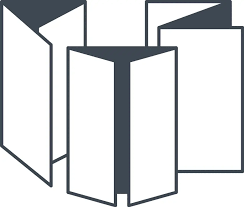 We will now recap our learning. This is a good opportunity for you to make notes on any information that you might have missed.
Which lesson would you like to recap?
‹#›
How to open a bank account
How to save money
How to use a bank card
How to read a bank statement
Session 1 recap
 How to open a bank account
10
With your partner, explain how the images below link to opening a bank account
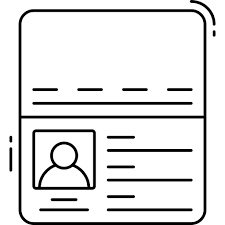 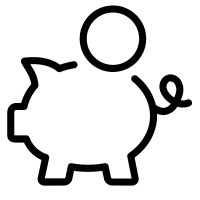 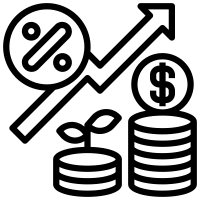 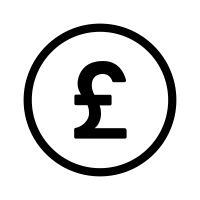 Reasons to have a bank account
Steps to setting up a bank account
Types of bank account
Session 1 recap
 How to open a bank account
11
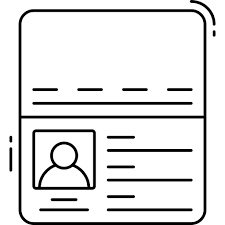 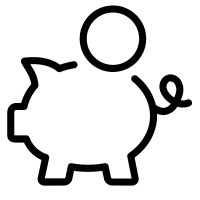 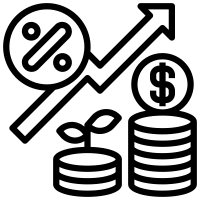 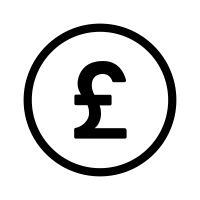 A way to keep 
money safe
A passport is one item needed to open an account
Saving accounts add interest to money in an account
Session 1 recap
 How to open a bank account
12
You have 10 minutes to complete the first section of your guide.
 
Subtitle: Setting up a bank account 

Information to include:

One reasons to have a bank account
Two types of bank account - what is the difference between a current account and a saving account
Three things needed to open a bank account
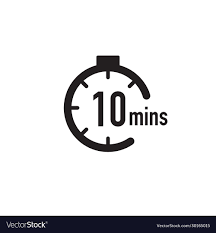 Which lesson would you like to recap?
‹#›
How to open a bank account
How to save money
How to use a bank card
How to read a bank statement
Session 3 recap
How to save money
14
‘Give me 5’... things that we have learnt about saving

What do people save money for?
Name four different  ways to save when shopping
What goes into a savings plan?
How does interest work in a savings account?
Bonus: What is compound interest?
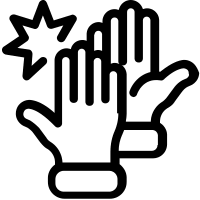 [Speaker Notes: Teacher instruction 
Use following slides to revisit content from lesson 3 and prompt student answers]
What do people save money for?
15
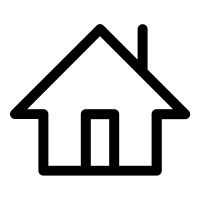 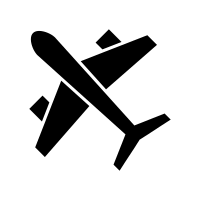 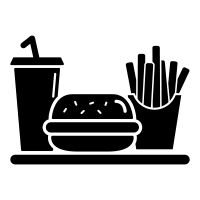 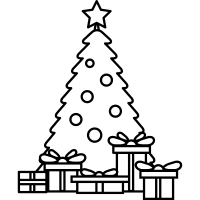 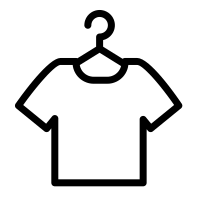 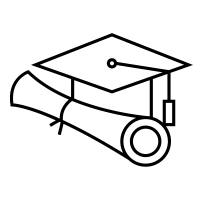 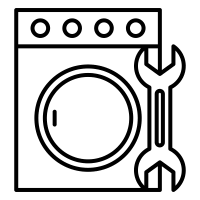 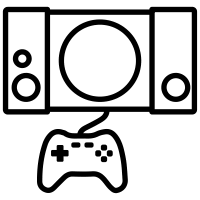 [Speaker Notes: Teacher instruction 
Possible answers and reasons:
• Paying unexpected bills or for emergencies 
• Planning special events (e.g. a wedding) 
• Planning to purchase big items (e.g. car, house, holiday, etc.) 
• Reducing the need to borrow money 
• Saving up for retirement when you’re not working anymore 
• It feels good to save, and can reduce stress and anxiety around money

Extended questioning: consider a range of perspectives i.e. differences depending on age
• Which items are more important? 
• Which items need a short term savings plan or a longer term saving plan? 
• Which items could you delay buying for a while? Are there any benefits of delaying buying these items? 

Challenge question: what is the difference between having a budget and saving?]
How to save on the things you buy
16
Use price comparison sites
Look out for cashback offers
Find discount codes
Explore ‘package deals’ e.g. buying a cinema pass rather than one off tickets
Saving when buying
Have a ‘one in, 
one out’ policy 
when you buy clothes 
(and sell or donate 
the one you’re 
getting rid of)
Delayed gratification
Buy ‘pre-loved’ goods
[Speaker Notes: Teacher instruction 
Possible answers:
Leave something in your online basket as may then be emailed a discount code
Use buy one get one free offers with a friend and halve the price
Buy in bulk when things are on offer
Look to sell clothes/items no longer need
Shop around for best deals 
Spend less

Develop discussion on delayed gratification - why might it be useful to wait before making a purchase]
Creating a saving plan
17
Setting a saving goal, helps keep financial decisions focussed

If the saving goal is large, set some interim goals (and maybe some rewards to stay motivated!)

Find a picture to put as a phone background, in a wallet or displayed on a wall at home as a reminder of the goal
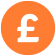 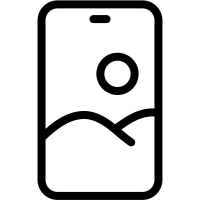 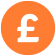 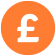 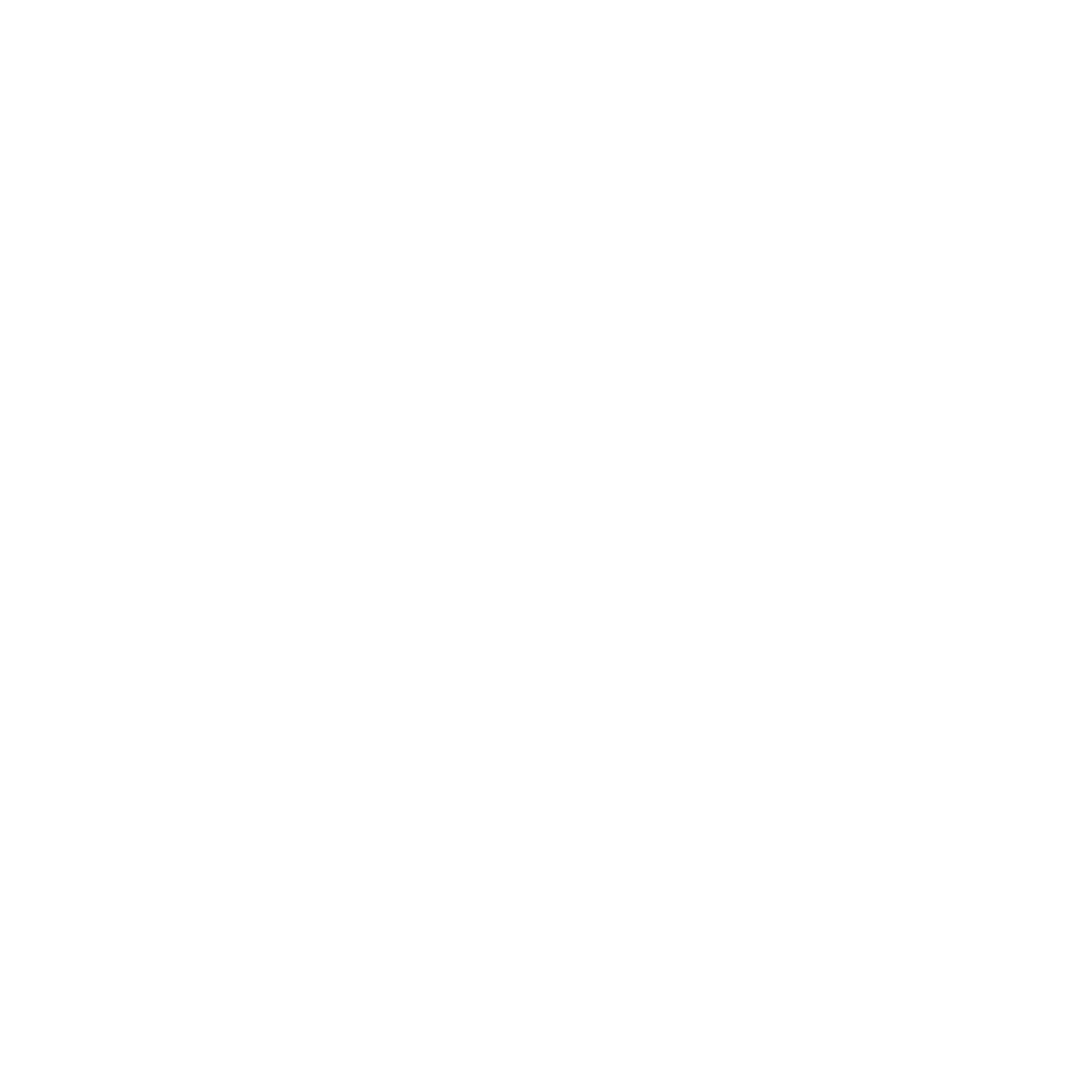 Calculating interest
‹#›
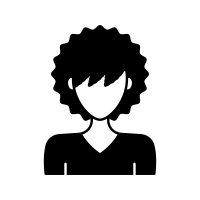 Lucy is choosing to put some money in a savings account.

She puts money into this account and gains interest on the money that she deposits (puts in).
1.  How much interest has she made at the end of the year?

To find 2% of £100, we calculate 
0.02 x 100 =£2

2. How much money in total is in her account at the end of the year?

We add up the £100 deposit and the interest she makes.
£100 + £2 = £102
If Lucy deposits £100* earning 2% interest: 
How much interest has she made at the end of the year?
How much money in total is in her account at the end of the year?
*Assuming no more money is taken out or deposited over the year
Optional video - watch to learn about compound interest - https://youtu.be/DyXUCEm7VeY
[Speaker Notes: Teacher explanation  

Adaptive teaching: This example uses simple interest for calculations. For HAPs, compound interest can be introduced.
Compound interest: Instead of finding 2% on the deposit (amount paid in) of £100 each month, we can find 2% on the amount paid in PLUS the extra interest made on the Year before. E.g. in the SECOND YEAR. we find 2% on the amount earned in the FIRST YEAR which is £102. We do 2% on £102 (instead of 2% on £100). 2% on £102 is £102 x 0.02 = £2.04 (bigger than £2). So at the end of Year 2 there will be £102 + £2.04 = £104.04, instead of £104.

Example 2: Instead of finding 5% on the deposit (amount paid in) of £100 each month, we can find 5% on the amount paid in PLUS the extra interest made on the Year before. E.g. in the SECOND YEAR. we find 5% on the amount earned in the FIRST YEAR which is £105. We do 5% on £105 (instead of 5% on £100). 5% on £105 is £105 x 0.05 = £5.25 (bigger than £5). So at the end of Year 2 there will be £105 + £5.25 = £110.25, instead of £110.

Over time compound interest means money in the bank will grow faster than simple interest: watch the video to learn more: https://www.youtube.com/watch?v=8edPzh71RIQ (please note the video has an American context and FLIC will be making a video for the UK context)

https://www.youtube.com/watch?v=vIPhIi9KzAQ 
https://www.youtube.com/watch?v=djBJmRH9lDo]
Session 3 recap
How to save money
20
You have 10 minutes to complete the next section of your guide.
 
Subtitle: Ways to save money

Information to include:

Why do people save?
Name four different  ways to save
What goes into a savings plan?
How does interest work in a savings account?
Bonus: What is compound interest?
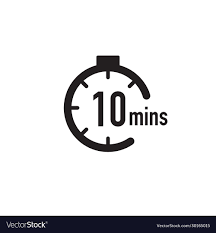 Which lesson would you like to recap?
‹#›
How to open a bank account
How to save money
How to use a bank card
How to read a bank statement
Session 4 recap
How to use a bank card
22
With your partner, explain why the statements below are not correct
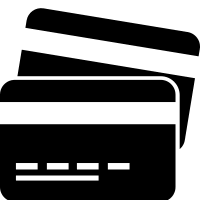 A credit card is a card used to spend a person’s own money
A person must be 16 to have a credit card.
There is no interest on credit cards
Credit cards are the only way to buy expensive things
Session 4 recap
How to use a bank card
23
With your partner, explain why the statements below are not correct
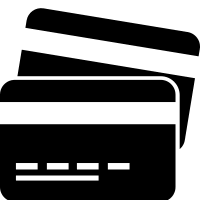 A credit card is a card used to spend a person’s own money
A person must be 16 to have a credit card.
There is no interest on credit cards
Credit cards are the only way to buy expensive things
Session 4 recap
How to use a bank card
24
Money on a credit card comes from the bank – this is borrowing the bank’s money until the credit card statement / bill is paid.

A person must be 18 to have a credit card.

If the money spent is paid back immediately, there may be no interest charged.  However, the longer a person takes to pay their credit card bill, the more interest they will be charged.

A person can save their own money buy expensive things. It might take a little longer but they won’t be at risk of being in debt.
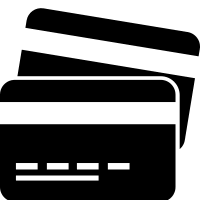 Session 4 recap
How to use a bank card
25
You have 10 minutes to complete the next section of your guide.
 
Subtitle: What is a credit card?

Information to include:

How a credit card works 
Tips for paying off a credit card
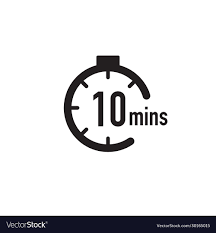 Which lesson would you like to recap?
‹#›
How to open a bank account
How to save money
How to use a bank card
How to read a bank statement
Session 2 recap
How to read a bank statement
27
Explain the different transactions on this statement to your partner
Session 2 recap
How to read a bank statement
28
Session 2 recap
How to read a bank statement
29
You have 10 minutes to complete the next section of your guide.
 
Subtitle: Understanding a bank statement

Information to include:

Which codes on a bank statement show a deduction of money?
Stretch: What can a person do to avoid these deductions?
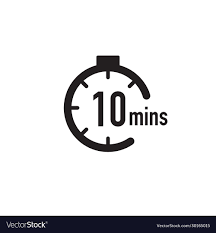 Which lesson would you like to recap?
‹#›
How to open a bank account
How to save money
How to use a bank card
How to read a bank statement
Share your guide with the Flic team
31
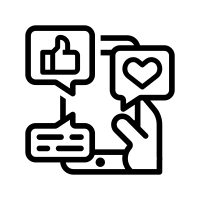 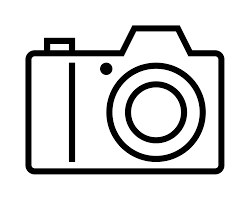 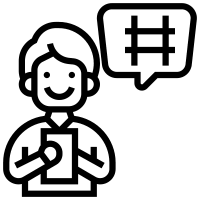 Take a picture of your guide
Add to your profile
@ft_flic
32
Services available for people who have concerns about their personal finances
Citizens Advice – Debt and Money – This resource contains links to advice on a number of topics, including financial difficulties, cost of living and communicating with creditors.
National Debtline  – Debt and Money – a debt advice charity run by the Money Advice Trust, offering a  free and confidential debt advice service.
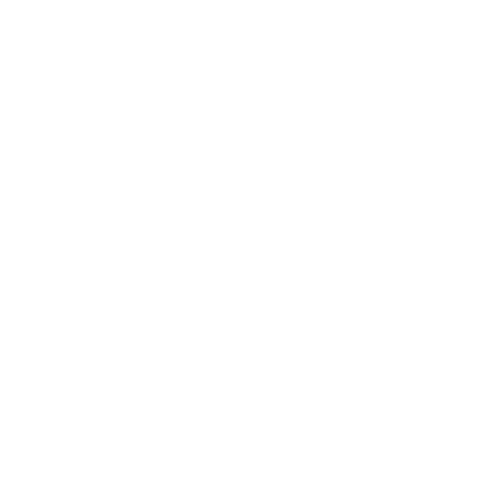 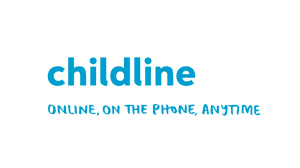 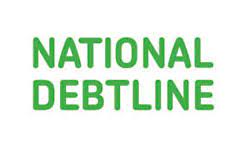 Childline Helpline0800 1111
At school, you can speak with an adult you trust. 
This could be your form tutor, head of year or the school’s safeguarding officer.